The GREAT LEAP FORWARD
The great leap (1928 – 1950)
Periode of high labor productivity

Great innovation

Great depression

WW II
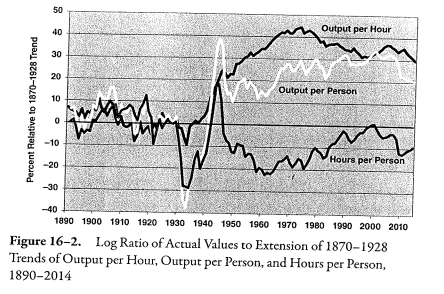 Rise of the real wage
In basic economy theory the marginal product of labors is equal to the real wage

New deal legislation and unionized

The shift to eight-hour day

Rise of wage by hour
Study of the source of productivity growth
Growth accouting was created by R.SOLOW in 1950

Their is 4 mojors points:
Labor quality
Increase of quantity of capital 
Increase of quality of capital
Total factor productivity
Ratio GDP/input & TFP
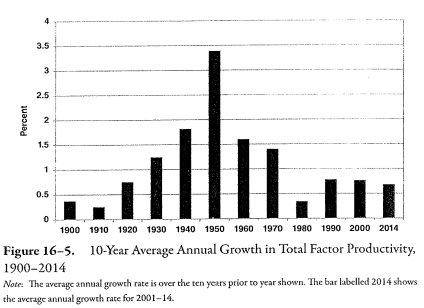 Roots in rise of produtivity
Depression
	Less work hour
	Rise of minimum wage

WW II
Capacity use
High demand
Learning 
Patriotisme
Gouvernment investment
Demography & Politics
Urbanization -> Contibutes in TFP rise
1920 -> 50,8%
1960 -> 69,7%
Immigration & High tariffs regime
2,1% population growth in 1870-1913 (4,3 unemployment rate)
Anti-immigration laws (0,25%/years population growth 1925-1929)
 Protectionism
Introduction of innovation without outsourcing
Do innovation explain the great leap
General Purpose Technology
	« Primal invention »
	The big GPT was electricity and internal combustion engine

Subinvention
	All that can be creating thanks to GTP
	For Alfred Kleinknecht between 1850 and 1970, 36 of the 39 	most important invention was create during 20’s and 40’s 	periode
Impact of innovation
THANK YOU